LIKOVNI MOTIVI
ŽANR
NAČIN UPODABLJANJA MOTIVA
MOTIV PO OPAZOVANJU
MOTIV PO SPOMINU
MOTIV PO DOMIŠLJIJI
KAJ ŽE VEM
LIKOVNI MOTIV
TIHOŽITJE
UPODOBITEV OSEBE
DELNA FIGURA (POSTAVA DO KOLEN)
CELA FIGURA – POSTAVA
     (OBLEČENA, GOLA – AKT)
GLAVA
GLAVA Z OPRSJEM
KRAJINA
PORTRET
AVTOPORTRET
DRUŽINSKI PORTRET
SKUPINSKI PORTRET
ŽANR

Likovnemu motivu pravimo  ŽANR, kadar upodabljamo prizore iz vsakdanjega življenja ljudi.

Glede na različne družbene razrede razlikujemo:
kmečki žanr,
aristokratski žanr,
meščanski žanr.

Glede na poklicno dejavnost poznamo:
lovski žanr,
glasbeni žanr,
vojaški žanr.
Kadar upodabljamo prizore iz vsakdanjega življenja ljudi, pravimo takšnemu likovnemu motivu žanr. Če so pri dejavnosti upodobljeni recimo določeni predstavniki stanov (meščan, kmet, delavec, aristokrat…) v okviru določene dejavnosti, je to portretni žanr. Če pa so to anonimne osebe, pa je to čisti žanrski prizor.

Glede na različne družbene razrede razlikujemo:

kmečki žanr
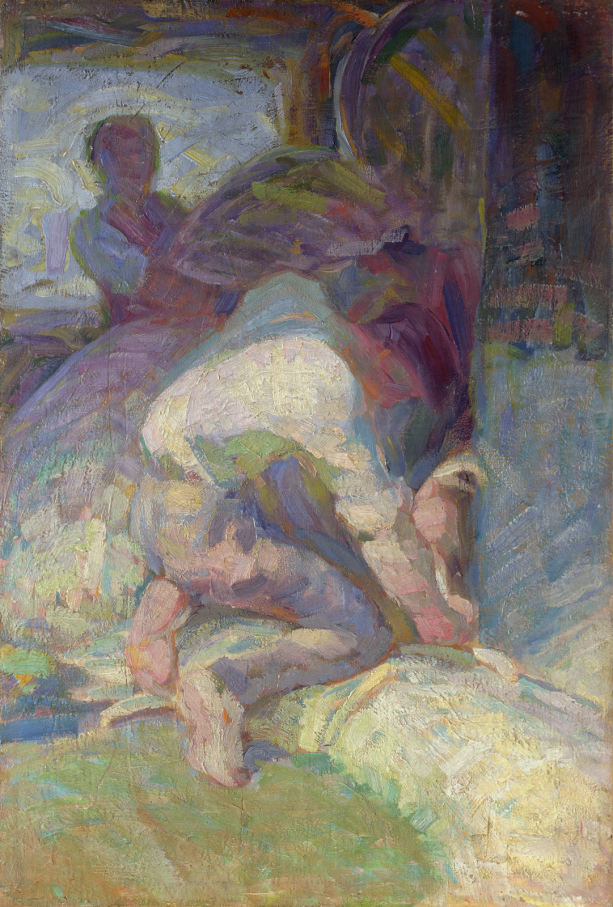 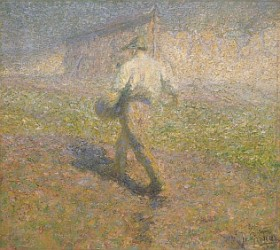 Ivan Grohar: Snopi, 1909
Ivan Grohar: Sejalec, 1907
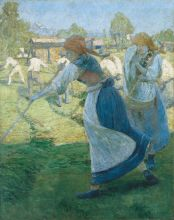 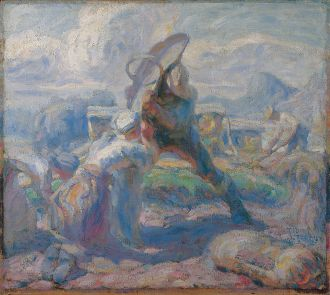 Ivan Grohar: Grabljice, 1902
Ivan Grohar: Krompir (Jesen), 1909
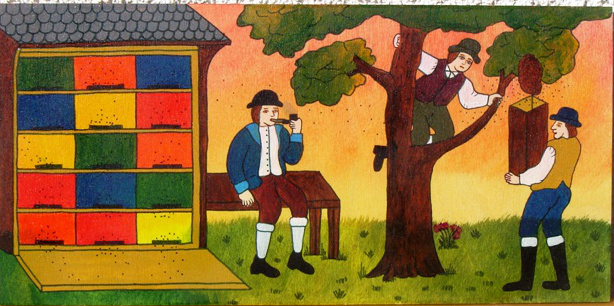 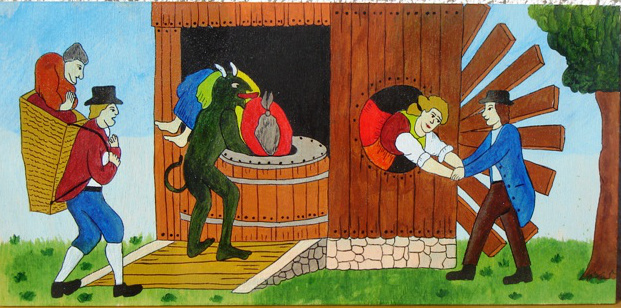 Čebelnjak, čebelarji in ogrebanje roja.
Babji mlin
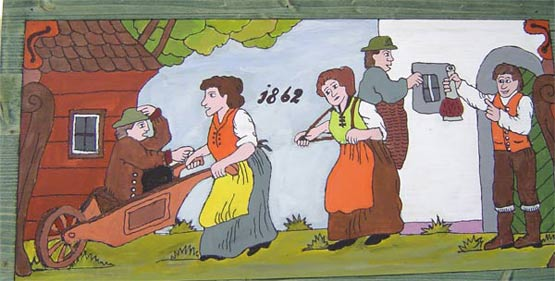 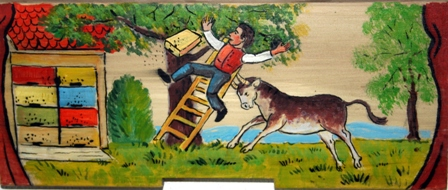 Bik napadel čebelarja med ogrebanjem roja.
Ena žena pelje, druga nosi moža iz gostilne.
Zanimivi in hudomušni prizori so nastali na čelnih deščicah čebeljih panjev. Tako sliko imenujemo panjska končnica.
aristokratski žanr
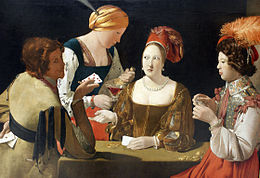 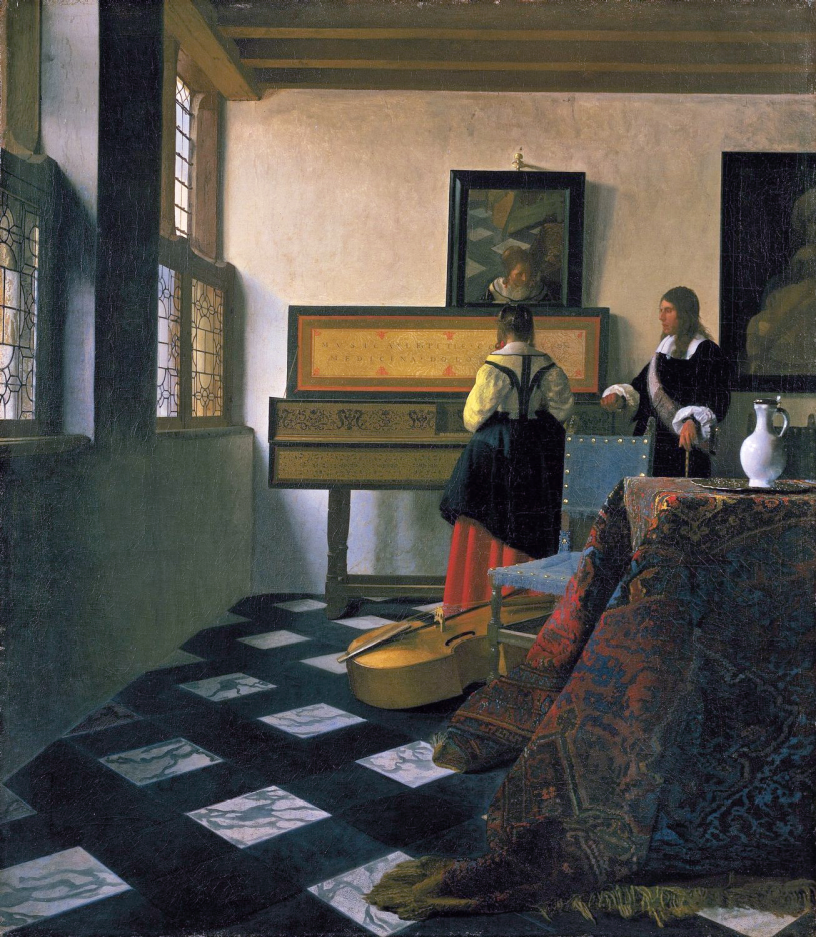 Georges de La Tour: Slepar, 1619-20
Johannes Vermeer: Glasbena učna ura, 1662-65
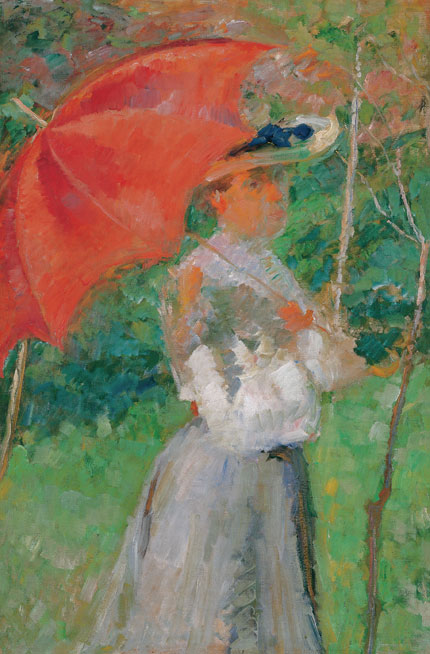 meščanski žanr
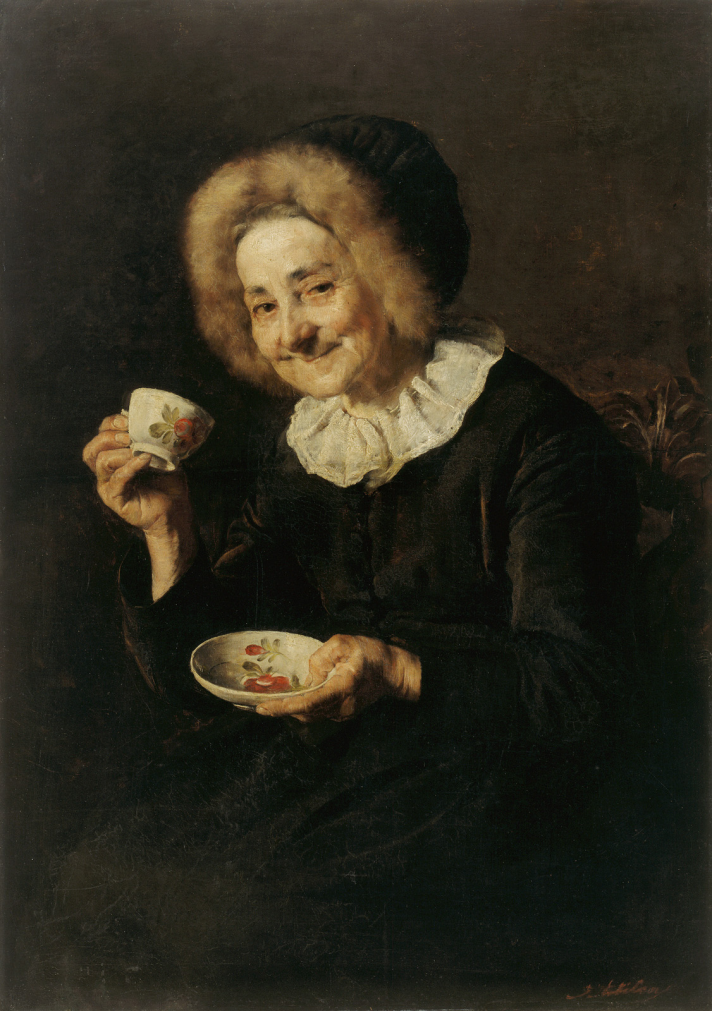 Matej Sternen: Rdeči parazol, 1904
Ivana Kobilca: Kofetarica, 1888
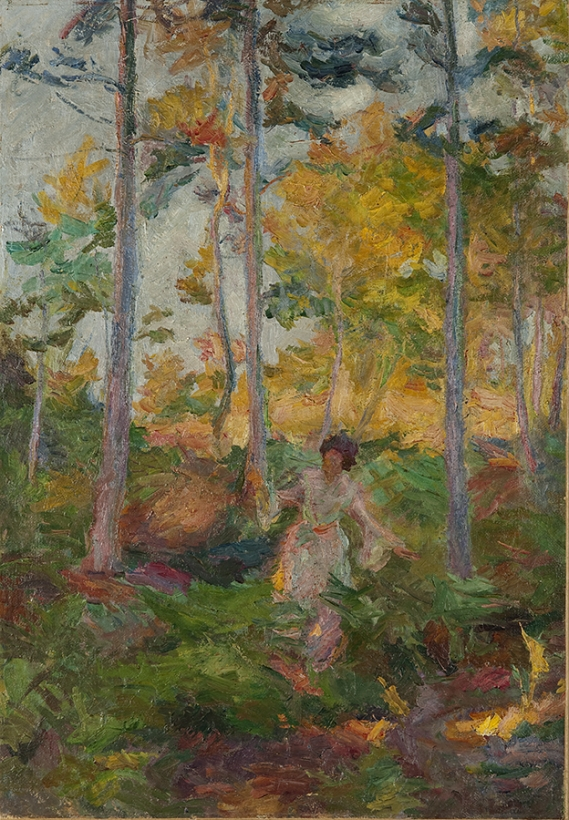 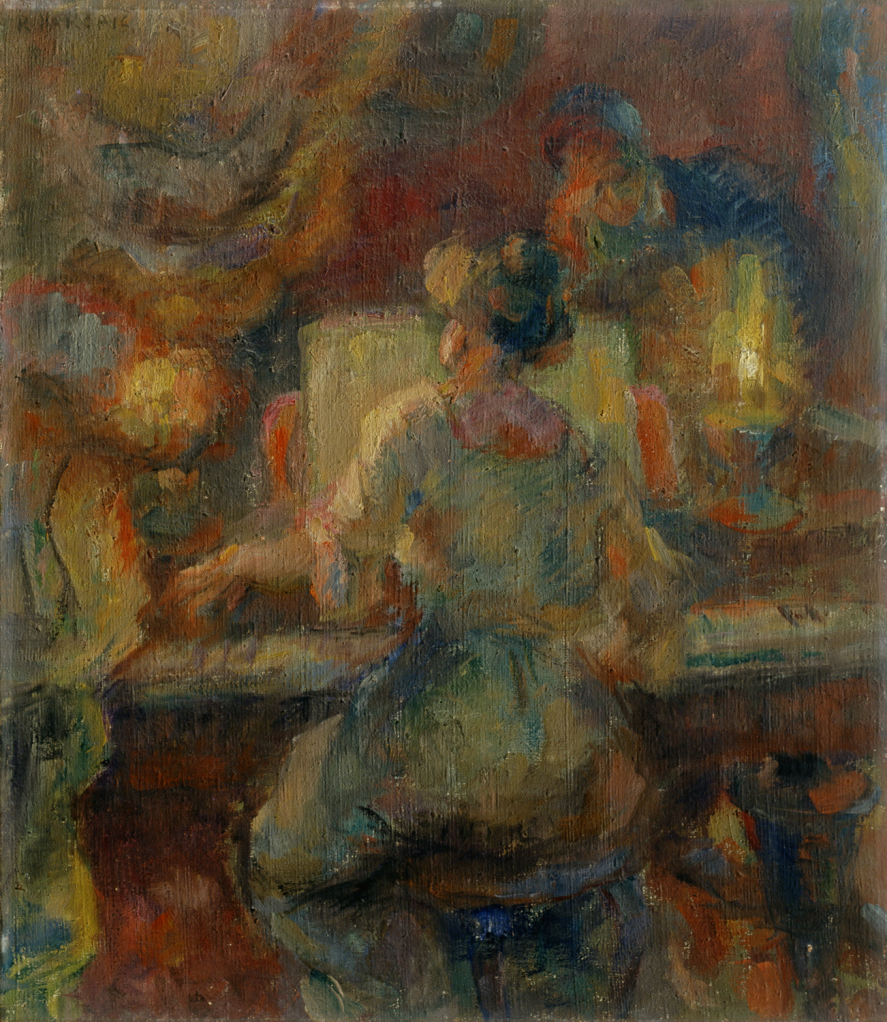 Rihard Jakopič: Pri klavirju
Kadar som prizori postavljeni v krajini, govorimo o prizoru v krajini.
Rihard Jakopič: Med bori
Glede na poklicno dejavnost poznamo:

lovski žanr
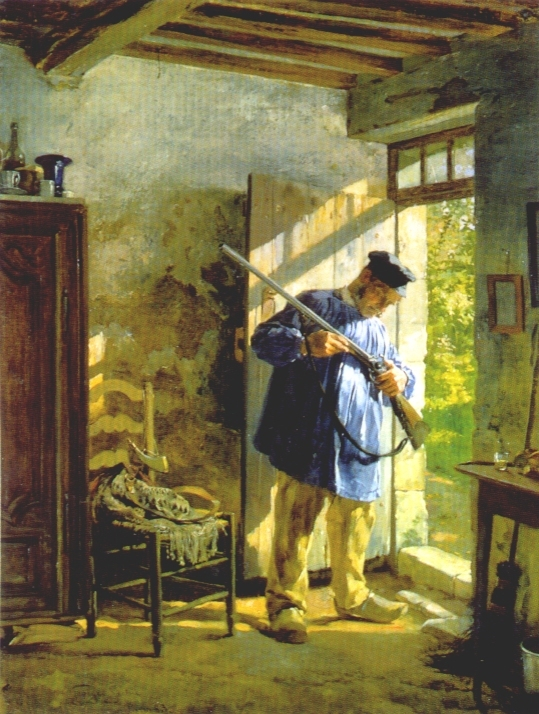 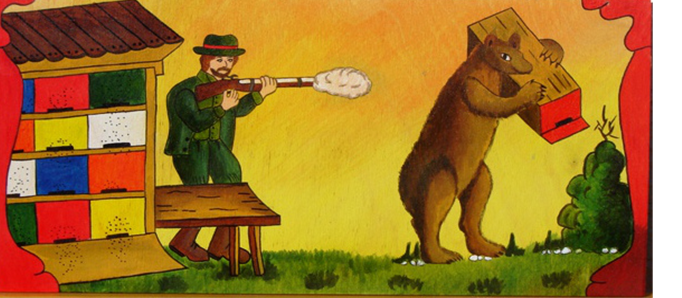 Panjska končnica
Jurij Šubic: Pred lovom, 1883
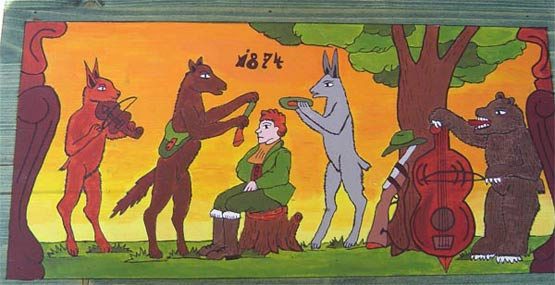 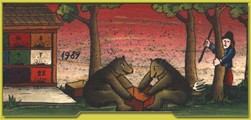 Gozdne živali brijejo lovca.
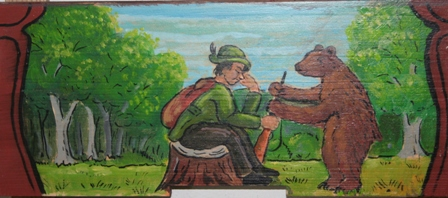 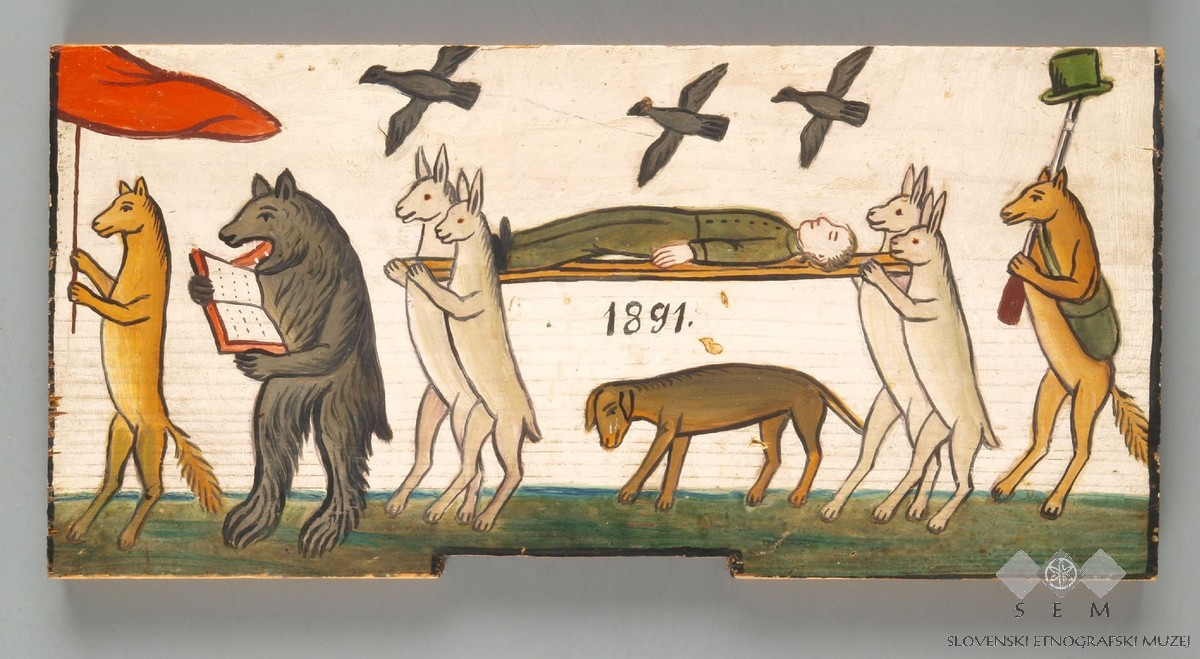 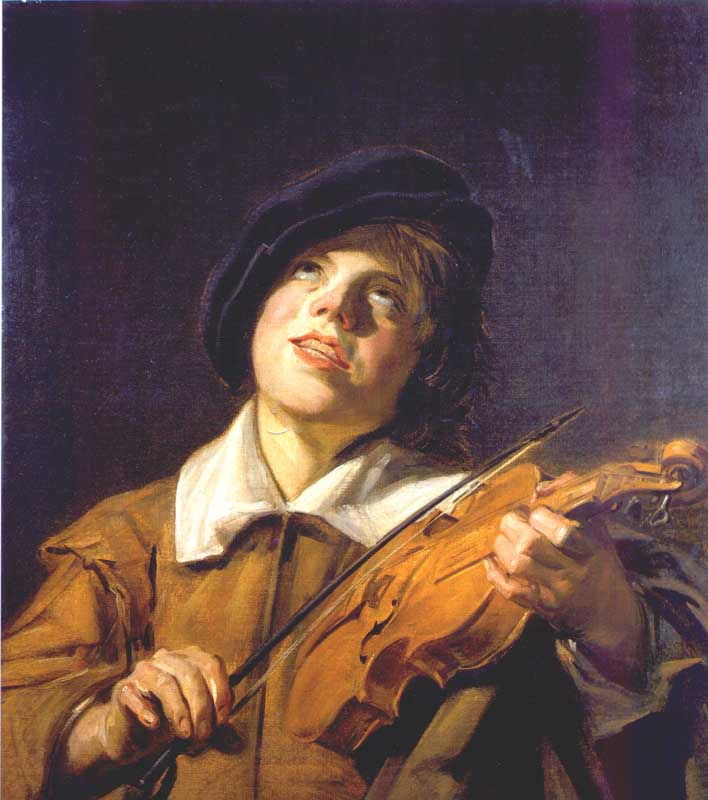 glasbeni žanr
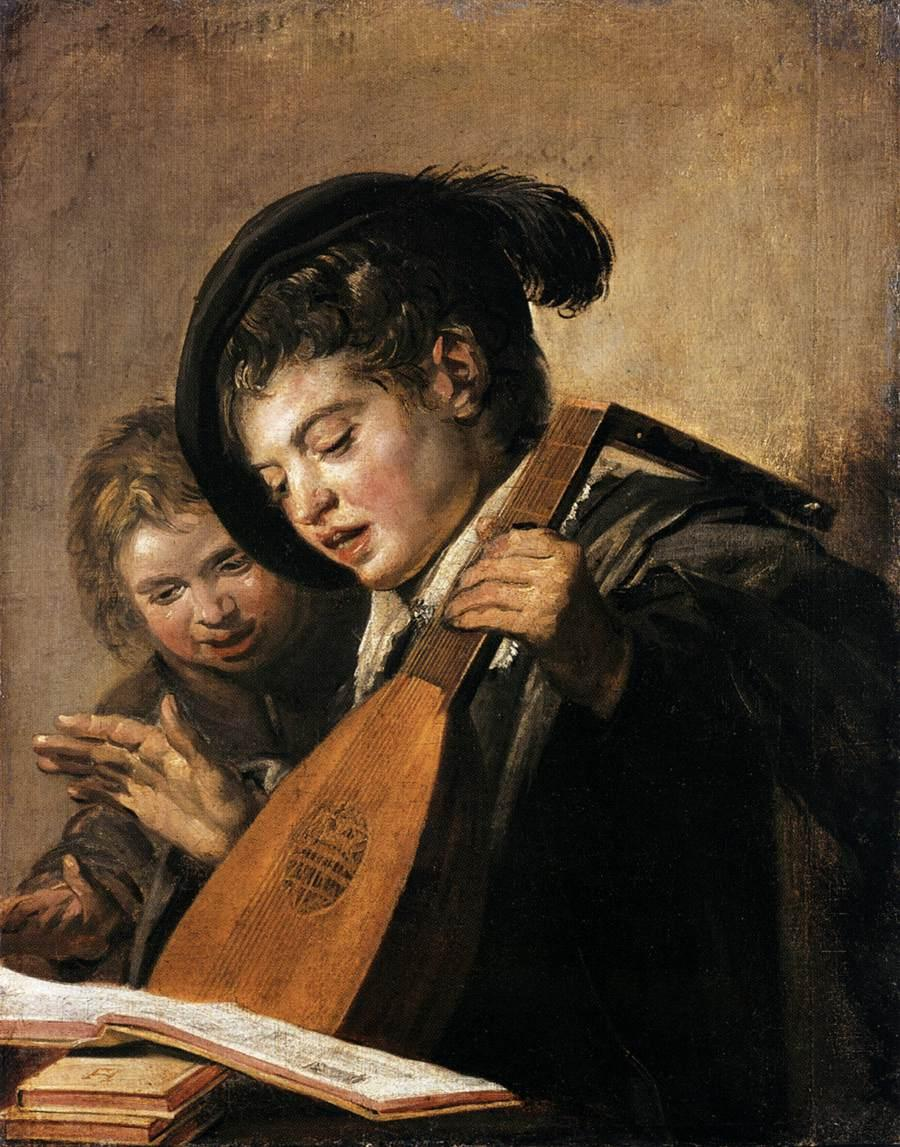 Frans Hals: Violinist
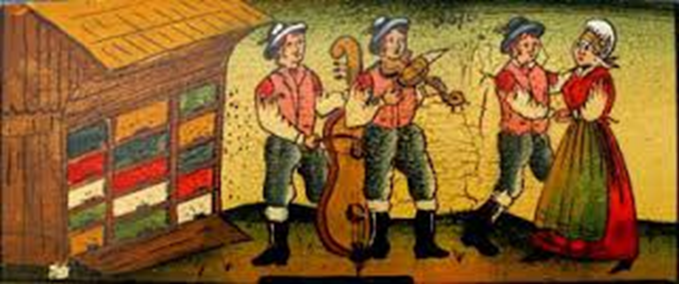 Frans Hals: Dva fanta pojeta
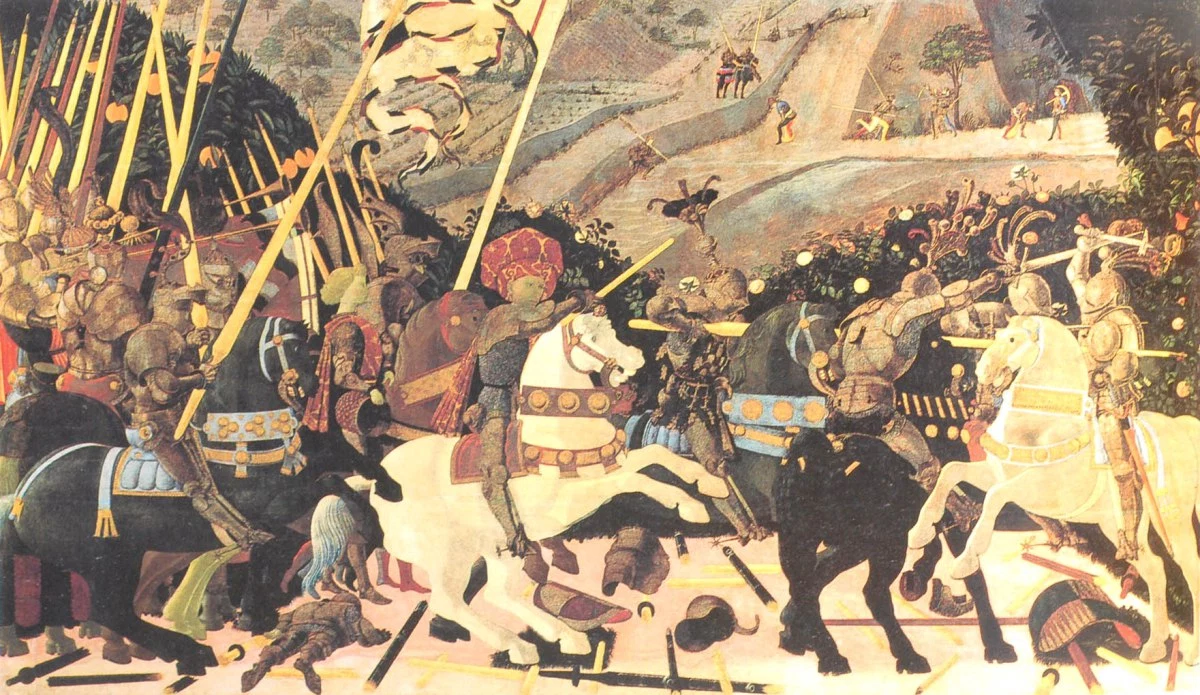 vojaški žanr
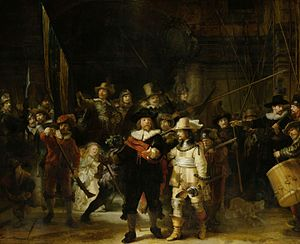 Paolo Uccello: Bitka pri San Romanu, 1456
Rembrandt van Rijn: Nočna Straža